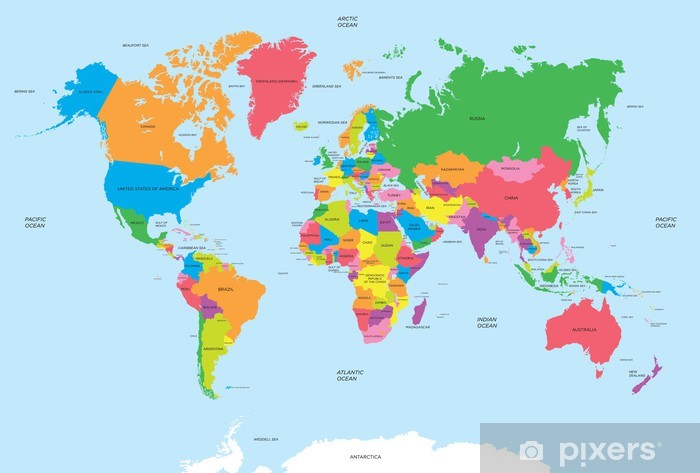 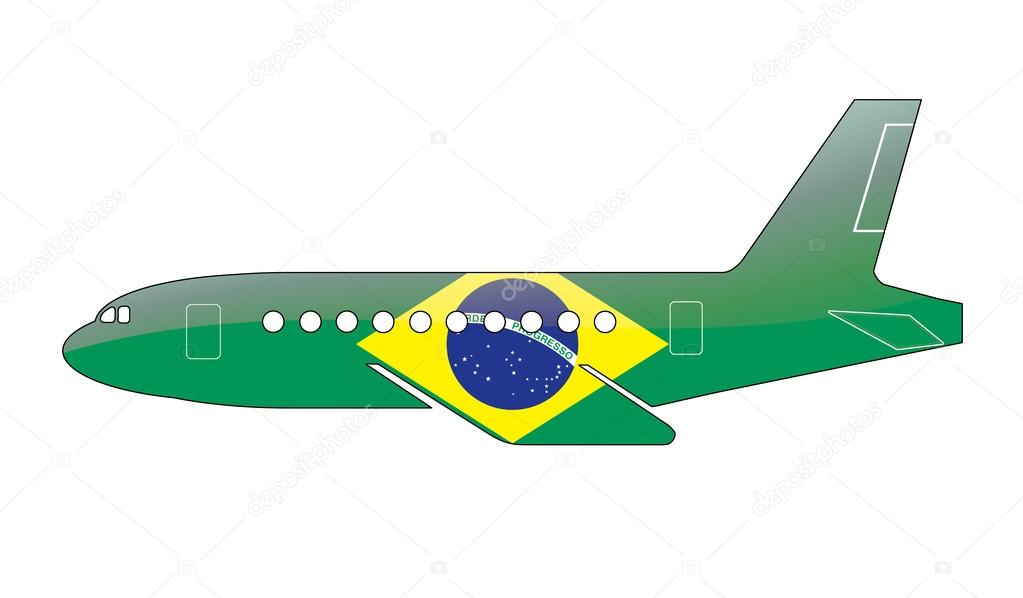 SIAMO PRONTI PER 
PARTIRE DI NUOVO??
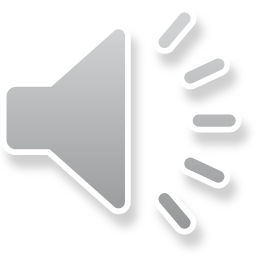 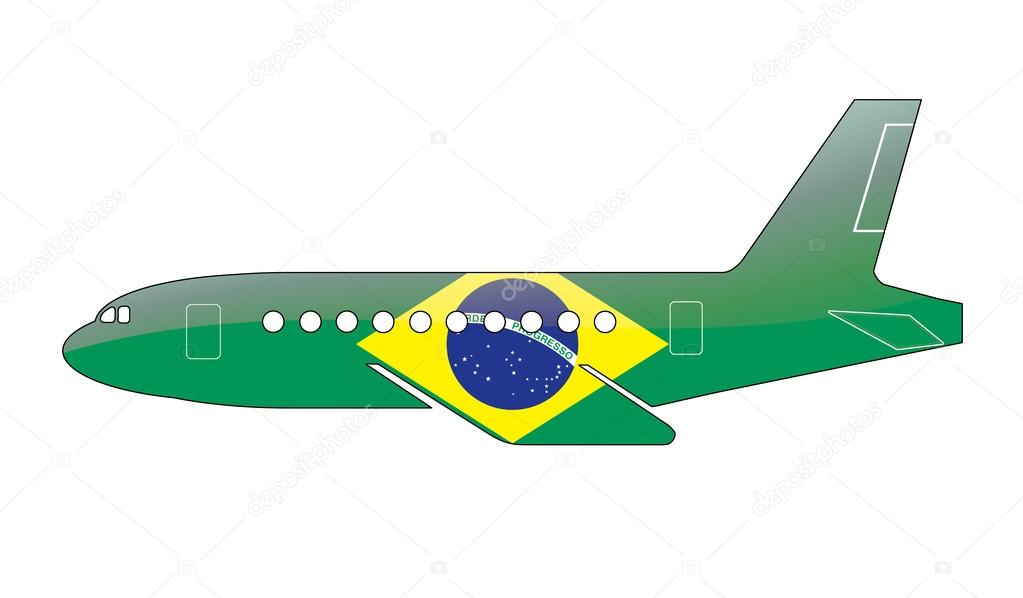 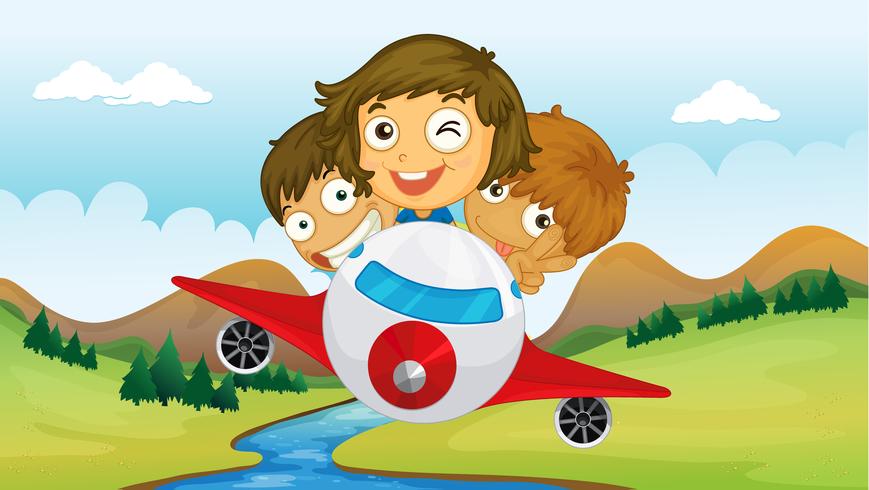 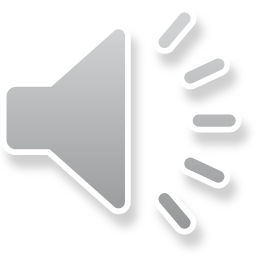